Εκπαίδευση σχετικά με τη δωροδοκία και για την καταπολέμηση της διαφθοράς
Εκπαίδευση
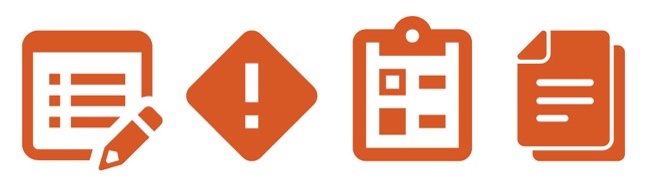 Περιγραφή
Οι διανομείς/πράκτορες υποχρεούνται να συμμορφώνονται με τους νόμους και τους κανονισμούς ABAC. Ως αποτέλεσμα, οι διανομείς/πράκτορες θα πρέπει να παρέχουν εκπαίδευση για να διασφαλίσουν ότι όλοι οι εργαζόμενοι και οι υποδιανομείς/πράκτορες κατανοούν πλήρως τις επιχειρηματικές απαιτήσεις για να παραμείνουν συμμορφωμένοι με τους νόμους και τους κανονισμούς ABAC.
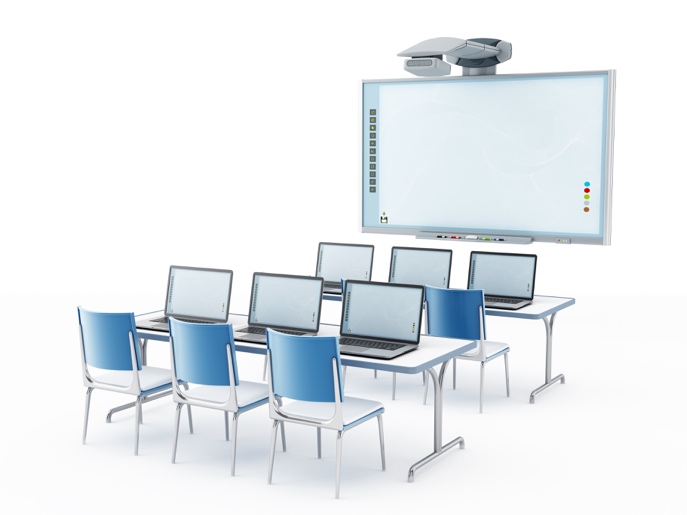 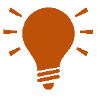 Πώς σας ωφελεί αυτό;
Η διασφάλιση ότι όλοι οι εργαζόμενοι και οι υποδιανομείς/πράκτορες κατανοούν τις απαιτήσεις που σχετίζονται με τους παγκόσμιους και τοπικούς νόμους και κανονισμούς της ABAC, θα βοηθήσει την εταιρεία σας ως προς τη συμμόρφωση με τις προσδοκίες των συνεταίρων. Η διεξαγωγή περιοδικών εκπαιδεύσεων θα διδάξει τους νέους υπαλλήλους και θα υπενθυμίσει στους υπάρχοντες υπαλλήλους και στους υποδιανομείς/πράκτορες σχετικά με τις κορυφαίες επιχειρηματικές πρακτικές.
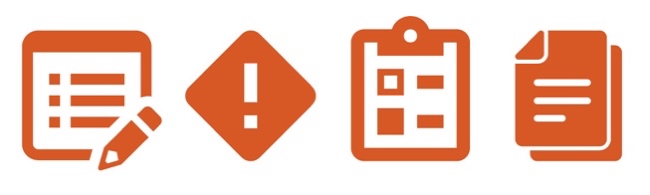 Οδηγίες
Προσαρμόστε τις επισημασμένες ενότητες της Εκπαίδευσης ABAC.
Παρέχετε περιοδική εκπαίδευση στους υπαλλήλους, συμπεριλαμβανομένων των νεοπροσληφθέντων υπαλλήλων κατά τις διαδικασίες ένταξής τους.
Χρησιμοποιήστε έγγραφα συμμετοχής που θα υπογράφονται για να καταγράψετε τους συμμετέχοντες σε κάθε εκπαίδευση.
Βεβαιωθείτε ότι το εκπαιδευτικό υλικό είναι διαθέσιμο στους εργαζόμενους όπως απαιτείται.
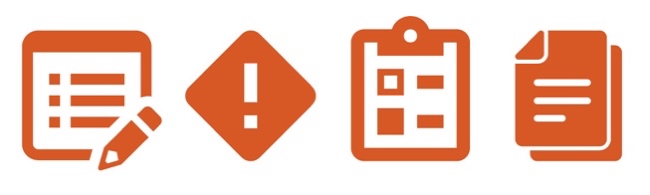 Άλλη τεκμηρίωση προς εξέταση
Φύλλο εγγραφής συμμετοχής
Οδηγίες βιβλίων και στοιχείων
1
Εκπαίδευση σχετικά με τη δωροδοκία και για την καταπολέμηση της διαφθοράς
Δωροδοκία και διαφθορά:
Ορισμοί
Τι είναι Διαφθορά;
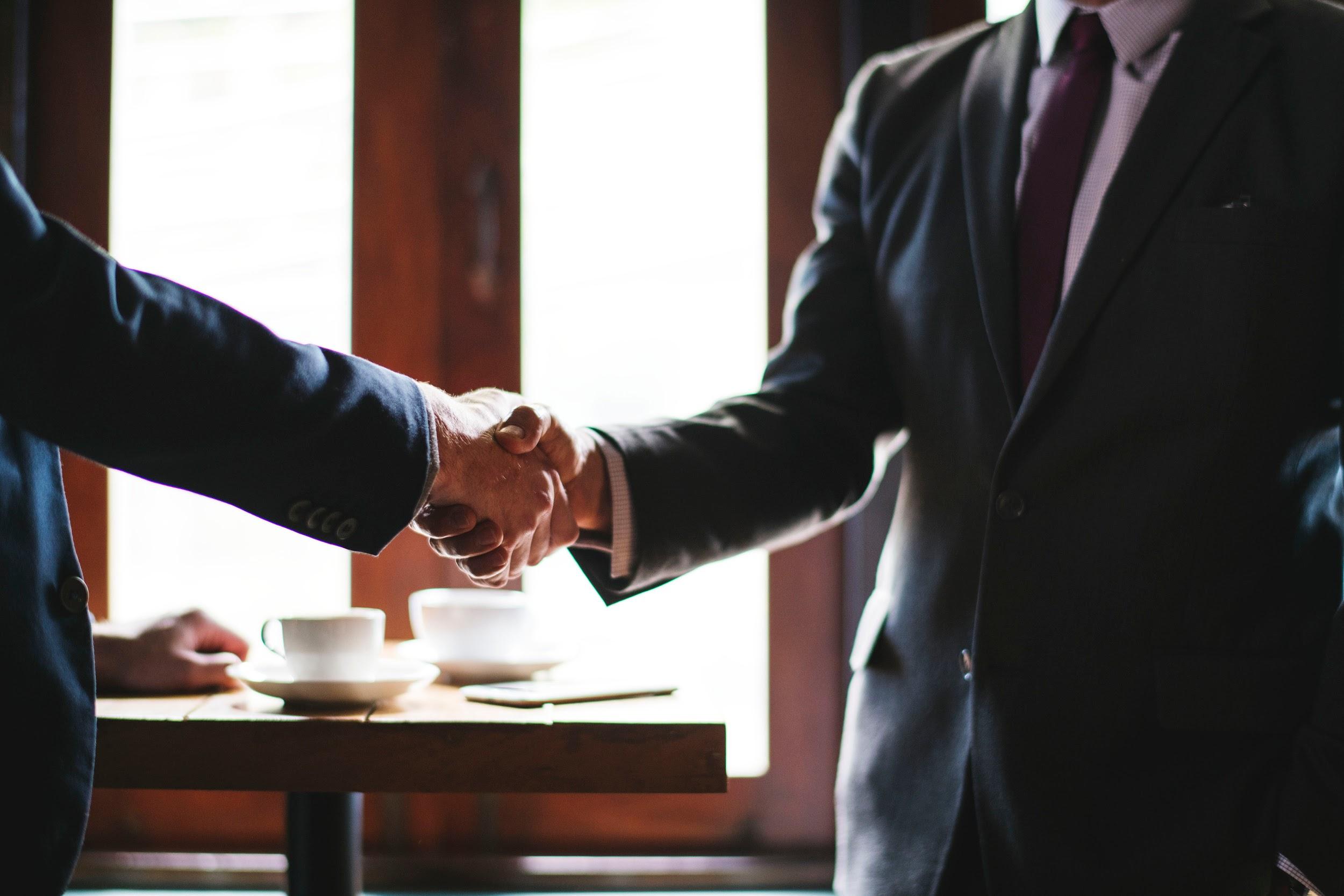 Ανειλικρινής ή παράνομη συμπεριφορά, ειδικά από όσους βρίσκονται σε ισχυρές θέσεις. Η διαφθορά μπορεί να περιλαμβάνει πράξεις όπως​
Δωροδοκίες
Μίζες
Κατάχρηση δημοσίου αξιώματος
Δωροδοκία και διαφθορά:
Ορισμοί
Τι είναι μια δωροδοκία;
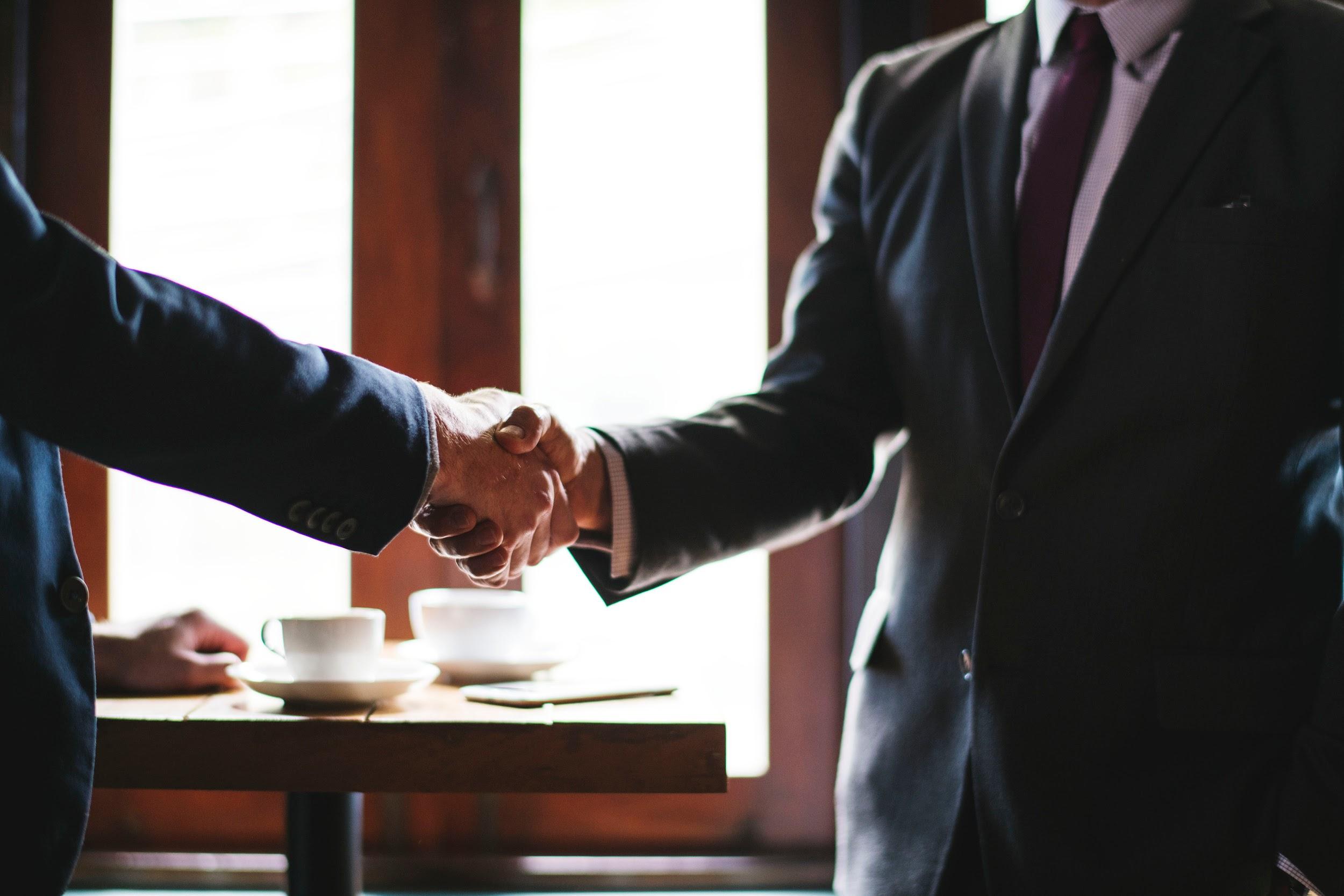 Μια προσφορά, υπόσχεση ή συμφωνία για παροχή ή λήψη πληρωμής απευθείας 
ή έμμεσα: ​

Από «οτιδήποτε αξίας»· ​
Προς ή από κρατικό λειτουργό ή ιδιώτη· καθώς και ​
Για τον σκοπό απόκτησης ή διατήρησης της επιχείρησης ή την εξασφάλιση ανάρμοστου επιχειρηματικού πλεονεκτήματος
Με σκοπό να επηρεάσει τον αποδέκτη ώστε να κάνει κατάχρηση της επίσημης θέσης του
Νόμοι περί δωροδοκίας και διαφθοράς
Συνέπειες Παραβιάσεων​
Ποινική δίωξη​
Ζημιά στη φήμη
Αστικές και διοικητικές κυρώσεις (συμπεριλαμβανομένων των προσωπικών)
Ένταξη σε μαύρη λίστα σχετικά με τις κρατικές συμβάσεις​
Καταγγελία συμβάσεων και επιχειρηματικών συμφωνιών
​Νόμοι περί δωροδοκίας και διαφθοράς
Σχεδόν όλες οι χώρες έχουν αυστηρούς νόμους 
	που απαγορεύουν τη δωροδοκία και τη διαφθορά
Ακολουθούν παραδείγματα νόμων και κανονισμών κατά της δωροδοκίας και της διαφθοράς: ​
Νόμος περί Πρακτικών Διαφθοράς Εξωτερικού των ΗΠΑ (Foreign Corrupt Practices Act – FCPA),
ο νόμος περί δωροδοκίας του Ηνωμένου Βασιλείου του 2010 
Τόσο ο FCPA όσο και ο νόμος περί δωροδοκίας του Ηνωμένου Βασιλείου έχουν παγκόσμια εφαρμογή
5
Νόμοι περί δωροδοκίας και διαφθοράς
Κώδικες Δεοντολογίας του κλάδου
Ανάλογα με το πού δραστηριοποιήστε, ενδέχεται να ισχύουν οι ακόλουθοι κώδικες του κλάδου:
MedTech Europe
AdvaMed
Και οι δύο κώδικες συνηγορούν υπέρ των μελών ώστε να τηρούν τα υψηλότερα ηθικά πρότυπα
Πρόσθετοι κωδικοί μπορούν να εφαρμοστούν σε περιφερειακό ή εθνικό επίπεδο
Τοπικοί Νόμοι

[Παρακαλούμε συμπεριλάβετε εδώ περιγραφές των τοπικών νόμων και των σχετικών κυρώσεων.]
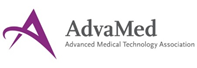 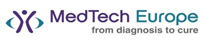 6
Κορυφαίες Πρακτικές του κλάδου
Να λαμβάνετε πάντα υπόψη την εικόνα και την αντίληψη του κλάδου όταν αλληλεπιδράτε με επαγγελματίες υγείας («HCP»), οργανισμούς υγειονομικής περίθαλψης («HCO») ή/και κρατικούς λειτουργούς («GO») (π.χ., όχι πολυτελή ξενοδοχεία ή γεύματα, αεροπορικά εισιτήρια πρώτης θέσης, διασκέδαση)
Εικόνα και Αντίληψη
Οι αλληλεπιδράσεις με τους επαγγελματίες υγείας (HCP), οργανισμούς υγειονομικής περίθαλψης (HCO) και κυβερνητικούς αξιωματούχους (GO) δεν πρέπει να χρησιμοποιούνται για να επηρεάσουν τις αποφάσεις αγοράς. Οι αλληλεπιδράσεις θα πρέπει να συμμορφώνονται με τους τοπικούς νόμους και κανονισμούς (Σημείωση: Σε ορισμένες χώρες, οι επαγγελματίες υγείας θεωρούνται ξένοι αξιωματούχοι)
Επιρροή
Οι πληρωμές στους επαγγελματίες υγείας για μια υπηρεσία πρέπει να ισούνται με την εύλογη αγοραία αξία («FMV») της υπηρεσίας
Εύλογη αγοραία αξία
Τήρηση αρχείων
Απαιτείται επαρκής τεκμηρίωση, με περιγραφή του σκοπού της αλληλεπίδρασης και σε σχέση με την παρεχόμενη υπηρεσία, ώστε να τεκμηριωθεί η ανάγκη για αλληλεπίδραση με τους επαγγελματίες υγείας (HCP), τους οργανισμούς υγειονομικής περίθαλψης (HCO) και τους κυβερνητικούς αξιωματούχους (GO) (δείτε την επόμενη διαφάνεια για περισσότερες λεπτομέρειες)
7
Σωστή τήρηση αρχείων
Η διατήρηση βιβλίων και αρχείων με ακρίβεια θα βοηθήσει εσάς και τους υποδιανομείς/αντιπροσώπους σας να καταγράψετε τις επιχειρηματικές συναλλαγές με όσο το δυνατόν περισσότερη λεπτομέρεια και να τηρήσει 
ένα κατάλληλο σύστημα για εσωτερικούς λογιστικούς ελέγχους.
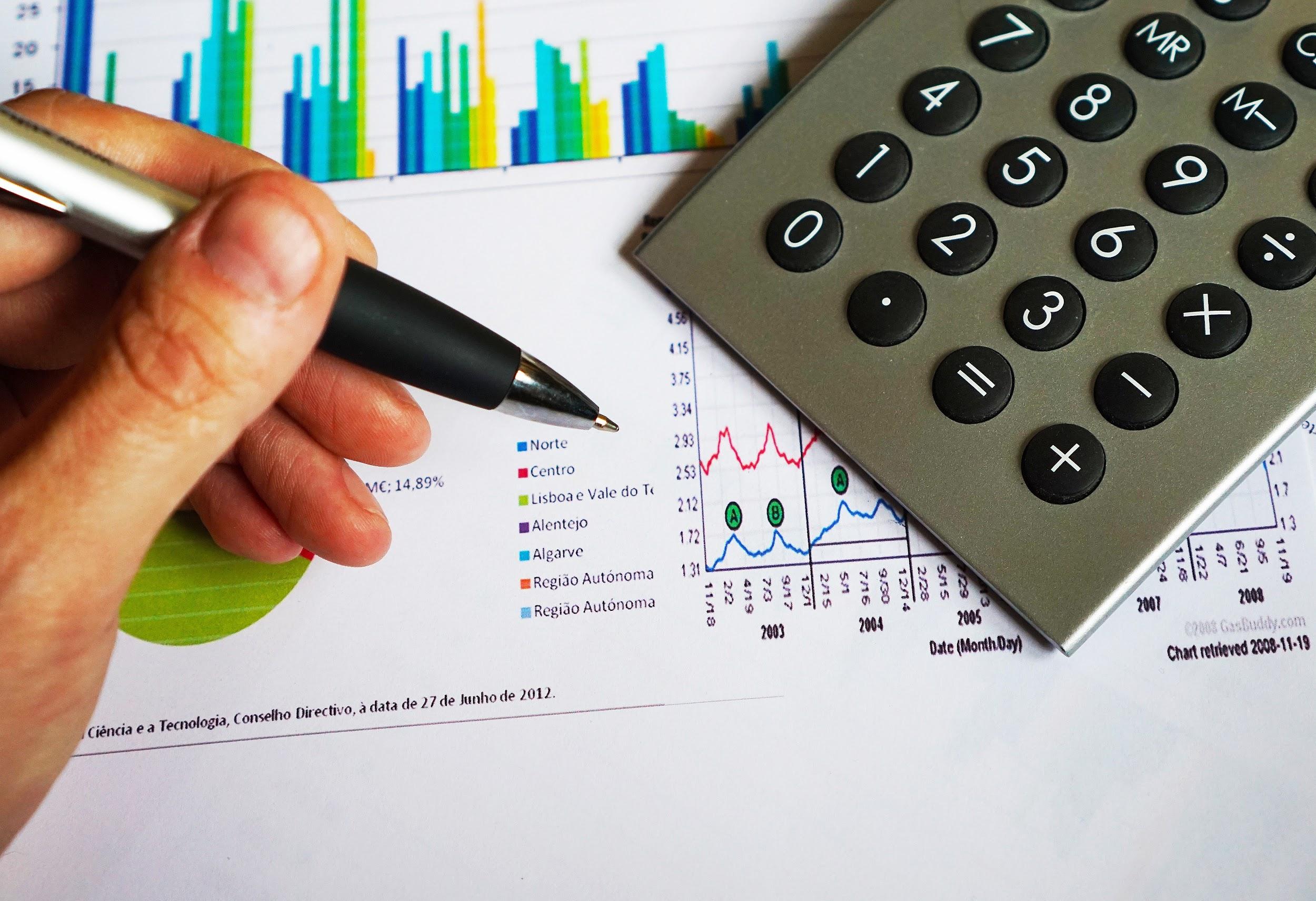 Πρέπει:

να καταγράψετε με ακρίβεια όλες τις συναλλαγές​
να διατηρείτε την τεκμηρίωση για τα έξοδα
να διατηρείτε ξεχωριστά βιβλία και στοιχεία για κάθε κατασκευαστή
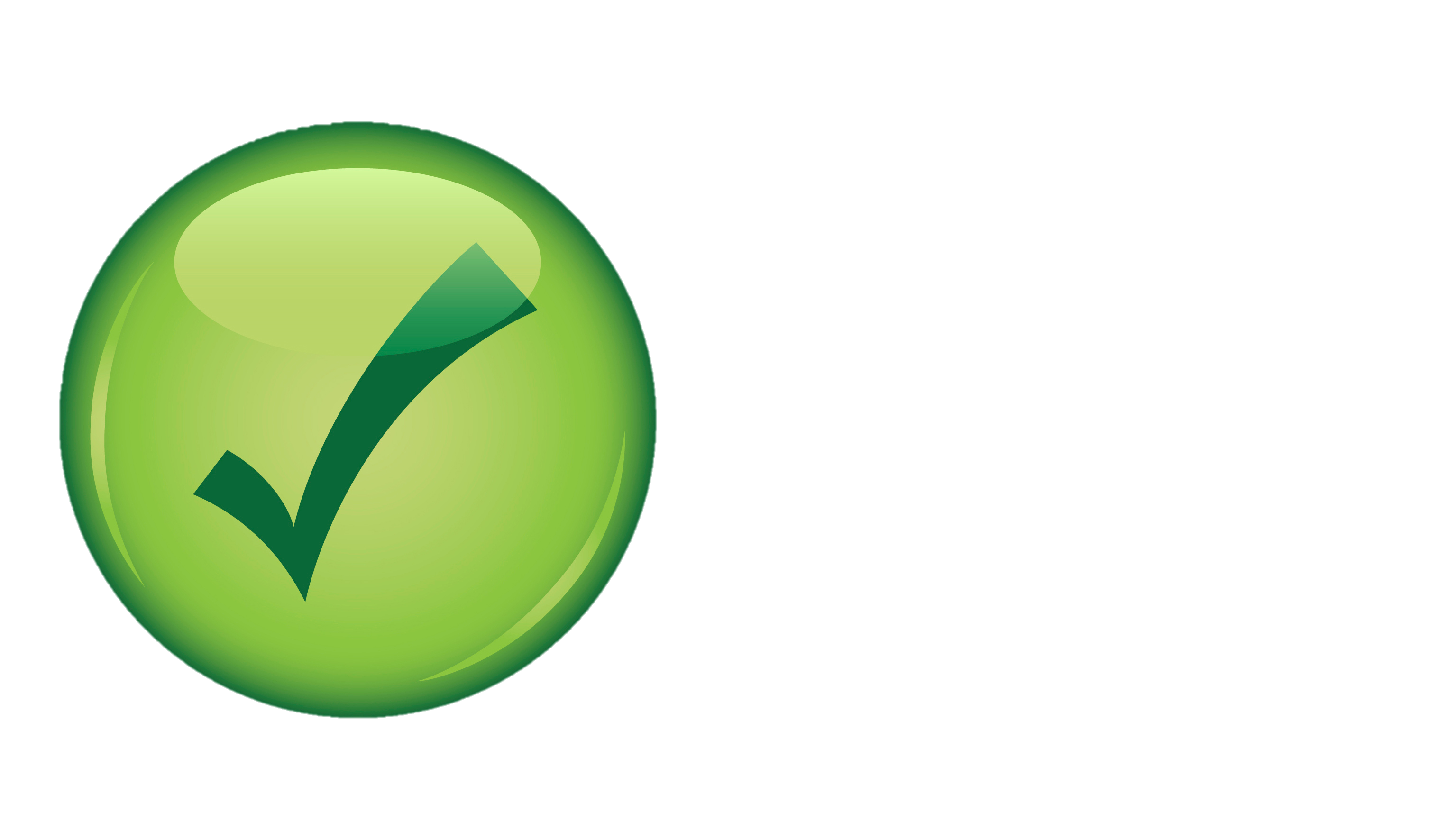 Δεν πρέπει:

να δημιουργείτε ή να παρέχετε ψευδή αρχεία ή τεκμηρίωση
να ταξινομείτε ακατάλληλα τις εγγραφές
να διατηρείτε «εκτός» λογαριασμούς ή αρχεία
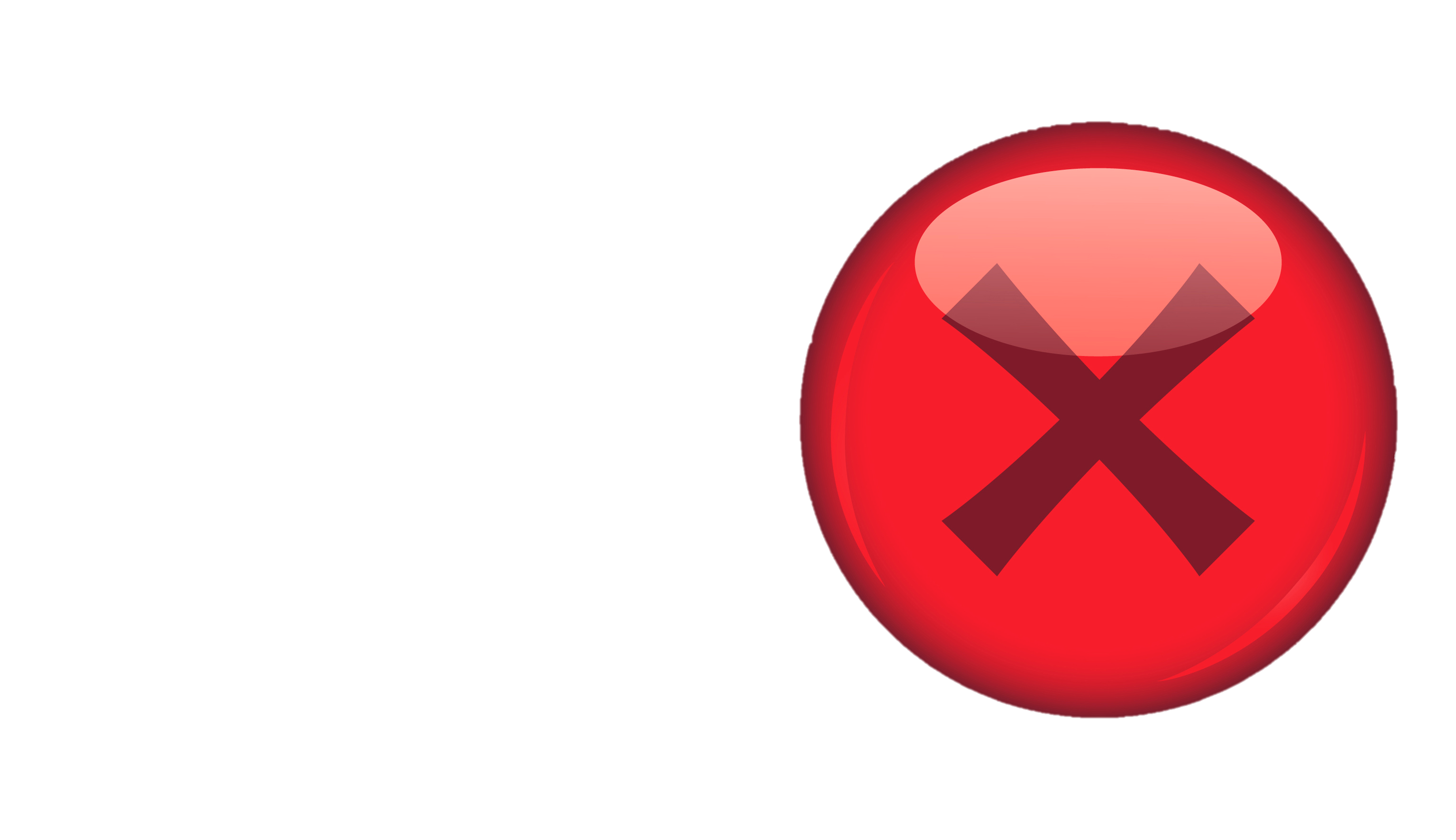 8
Συχνές παραβάσεις δωροδοκίας και διαφθοράς
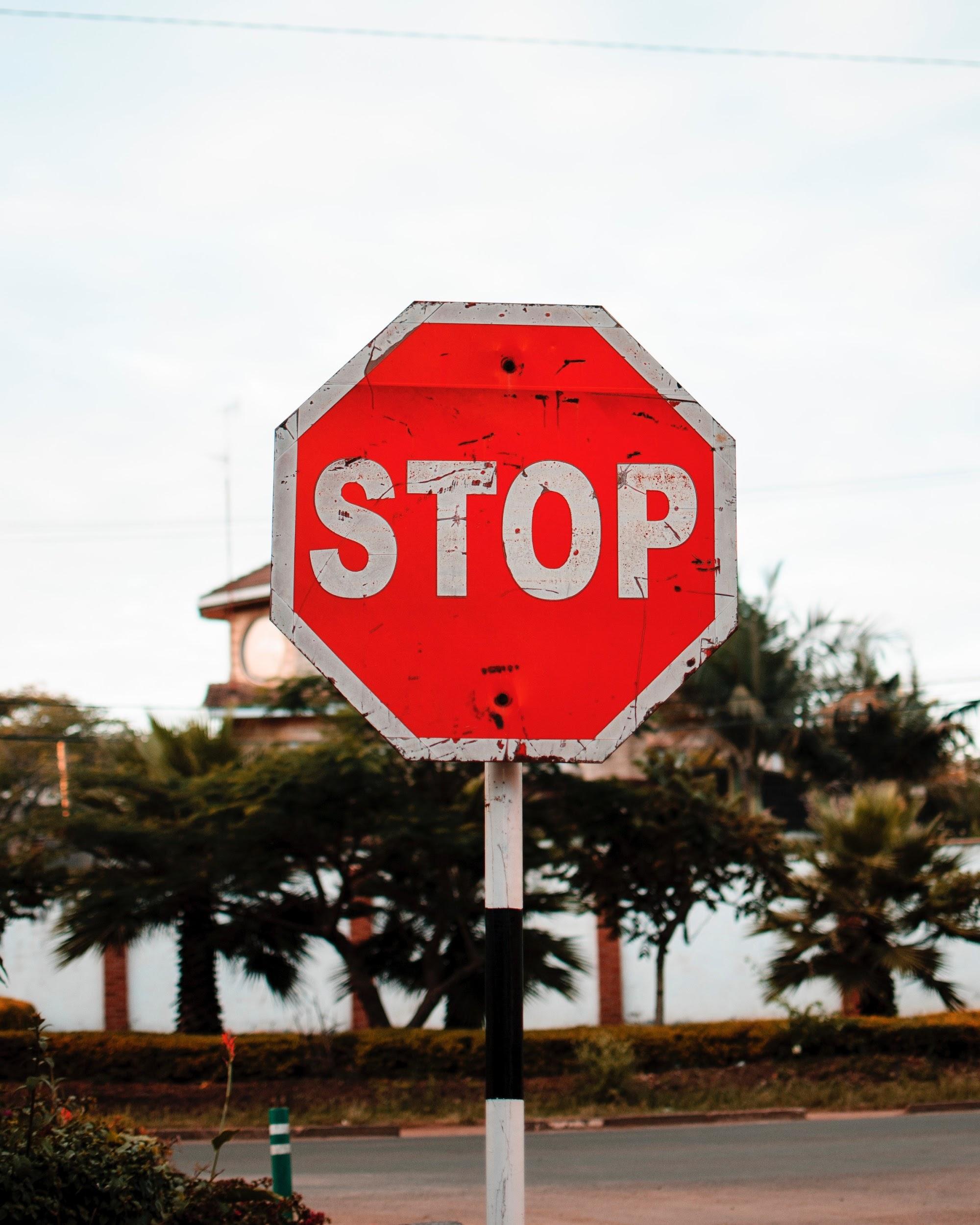 Συχνές Παραβάσεις

Παροχή ανεπαρκούς εκπαίδευσης σχετικά με τη συμμόρφωση FCPA στους εργαζόμενους
Έξοδα ταξιδιού, γευμάτων ή δώρων που δεν λαμβάνουν την κατάλληλη έγκριση
Πληρωμές σε μετρητά που παρακάμπτουν τις τυπικές πρακτικές τήρησης βιβλίων
Παράλειψη σωστής διεξαγωγής δέουσας επιμέλειας τρίτων
Παραποίηση τιμολογίων, που περιλαμβάνει έλλειψη τεκμηρίωσης για την υποστήριξη των συναλλαγών
Όταν τα ανώτερα διοικητικά στελέχη αποτυγχάνουν να ενεργήσουν σωστά ενώ υπάρχουν προειδοποιητικά σημάδια
9
Συχνά προειδοποιητικά σημάδια δωροδοκίας και διαφθοράς
Συχνά προειδοποιητικά σημάδια

Ασαφής ή ανύπαρκτη περιγραφή του επιχειρηματικού σκοπού ή του είδους των παρεχόμενων υπηρεσιών
Οι παρεχόμενες υπηρεσίες δεν ταιριάζουν με τη σύμβαση
Τα τιμολόγια στερούνται λεπτομερειών, ασαφής περιγραφή αγαθών/υπηρεσιών ή ασυνήθιστες λεπτομέρειες πληρωμής
Χωρίς δικαιολογητικά (π.χ. λείπουν τιμολόγια ή αποδείξεις)
Ασυνήθιστοι τρόποι πληρωμής
Υπερβολικά ή πλούσια γεύματα, διασκέδαση, δώρα, ξενοδοχεία ή ταξίδια
Διαχωρισμός πληρωμών σε πολλαπλές ονομασίες
Αίτηση για αδικαιολόγητη αποζημίωση όσον αφορά τις παρεχόμενες υπηρεσίες
Άμεσος ή έμμεσος συσχετισμός μεταξύ τρίτων και κρατικών λειτουργών, για παράδειγμα μέσω γάμου ή άλλων σχέσεων
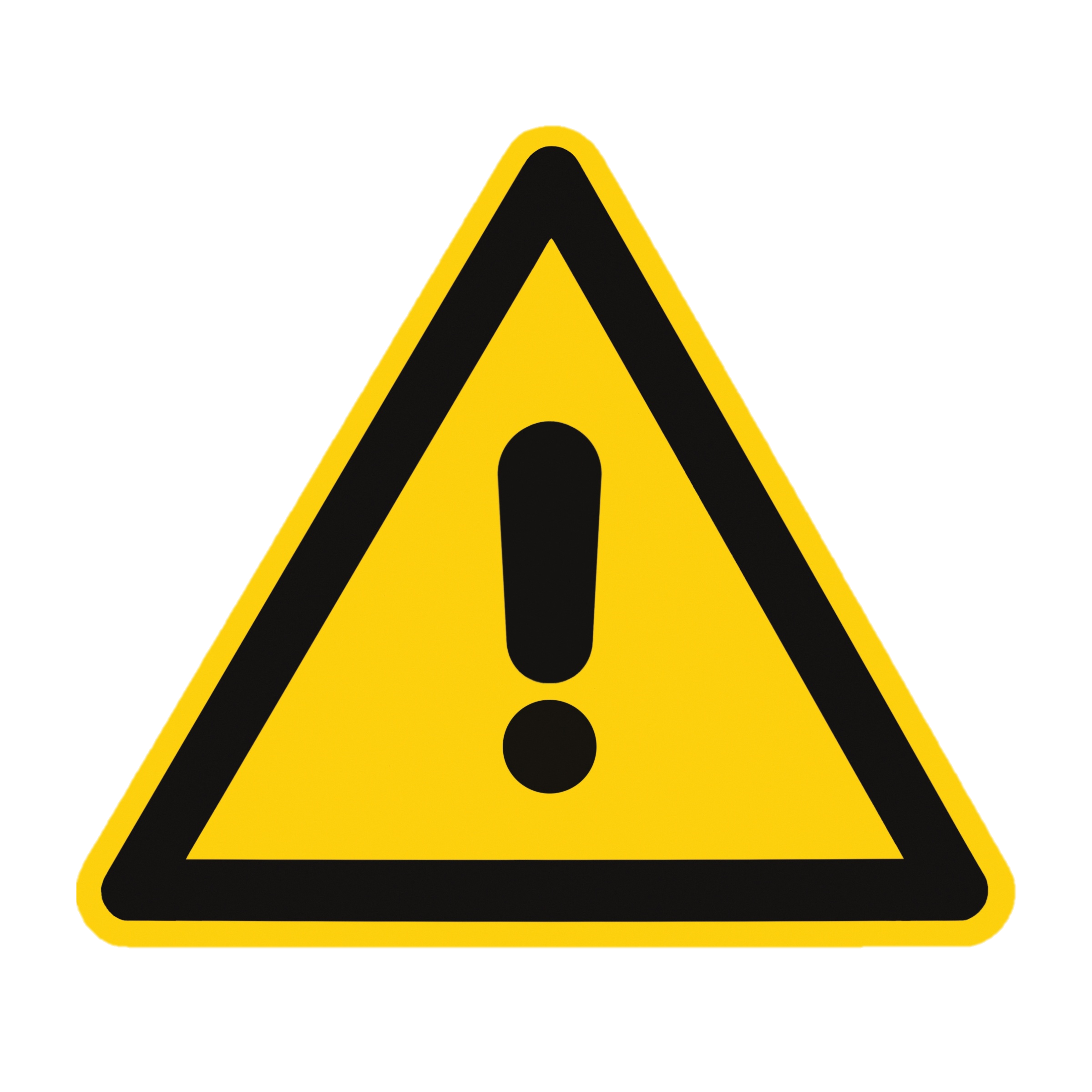 10
Διεξαγωγή επιχειρηματικών διαδικασιών με τον σωστό τρόπο
Οι ακόλουθες διαφάνειες θα καλύψουν κορυφαίες πρακτικές που σχετίζονται με τις ακόλουθες επιχειρηματικές διαδικασίες υψηλού κινδύνου:
11
Δημόσιοι διαγωνισμοί
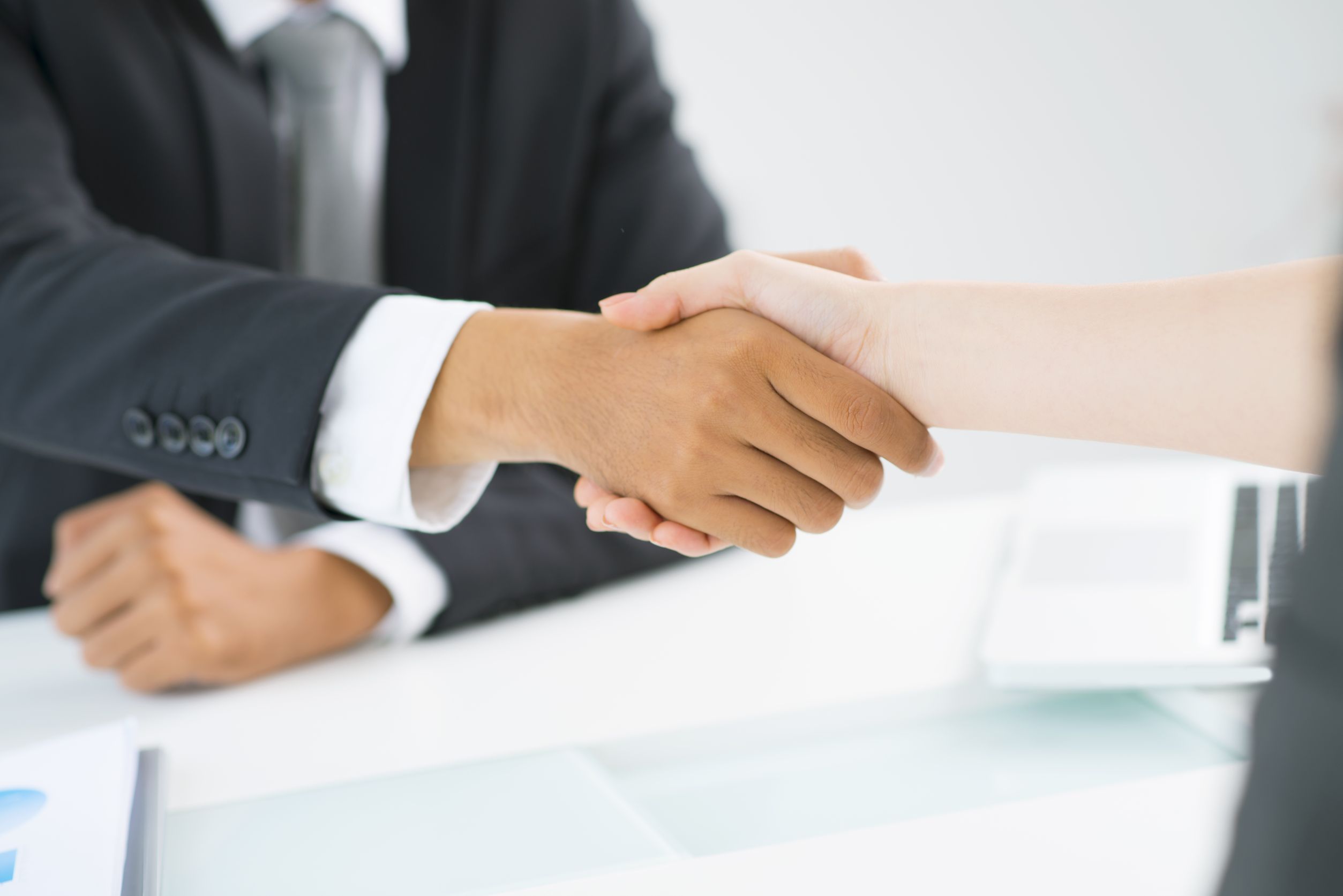 Η επιχείρησή μας αντιπροσωπεύει μια επέκταση των κατασκευαστών για τους οποίους διανέμουμε προϊόντα και υπηρεσίες για τους επαγγελματίες υγείας. Έτσι , πρέπει να διασφαλίσουμε την επιτυχία σας ασκώντας επιχειρηματικές δραστηριότητες νόμιμα, ηθικά και έντιμα. Μέρος της νόμιμης επιχειρηματικής δραστηριότητας είναι η μη κοινοποίηση τιμών ή άλλων εμπιστευτικών πληροφοριών με ανταγωνιστές ή η συμμετοχή σε αντιανταγωνιστική συμπεριφορά.

Πέραν των παραπάνω, οι εργαζόμενοι της επιχείρησής μας δεν πρέπει να επηρεάζουν ή να επιχειρήσουν να επηρεάσουν ακατάλληλα τις αποφάσεις διαγωνισμών . Είναι παράνομο να δοθεί ή προσφερθεί κάτι στους υπεύθυνους λήψης αποφάσεων για i) να λάβουν μια συγκεκριμένη απόφαση, ii) να σχεδιάσουν μια προσφορά ώστε να υπάρχει ένα σαφές πλεονέκτημα για έναν συγκεκριμένο κατασκευαστή, ή iii) να παρέχουν εσωτερικές πληροφορίες σχετικά με τη διαδικασία λήψης αποφάσεων.
Δημόσιοι διαγωνισμοί
Υποδιανομείς/Αντιπρόσωποι
Αλληλεπιδράσεις των HCP
12
Δημόσιοι διαγωνισμοί
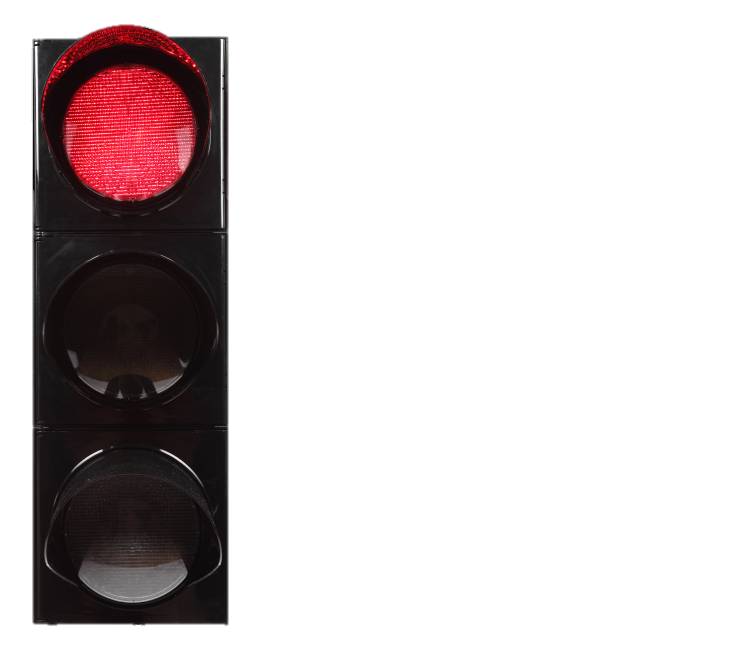 Εσείς και οι ανταγωνιστές σας ΔΕΝ επιτρέπεται να:

συμφωνήσετε για την τιμολόγηση ή οποιαδήποτε άλλη εμπορική πληροφορία
συμφωνήσετε ή ανταλλάξετε πληροφορίες σχετικά με τους διαγωνισμούς:
σχετικά με συμμετοχή σε διαγωνισμό: απόφαση (μη) προσφοράς
περιεχόμενο προσφοράς
συμφωνήσετε ώστε να μην πλειοδοτήσει μια εταιρεία
συμφωνήσετε σχετικά με προσφορά σε εξαιρετικά υψηλές τιμές ώστε να διασφαλιστεί ότι ένας ανταγωνιστής θα κερδίσει
Δημόσιοι διαγωνισμοί
Υποδιανομείς/Αντιπρόσωποι
Αλληλεπιδράσεις των HCP
13
Δημόσιοι διαγωνισμοί
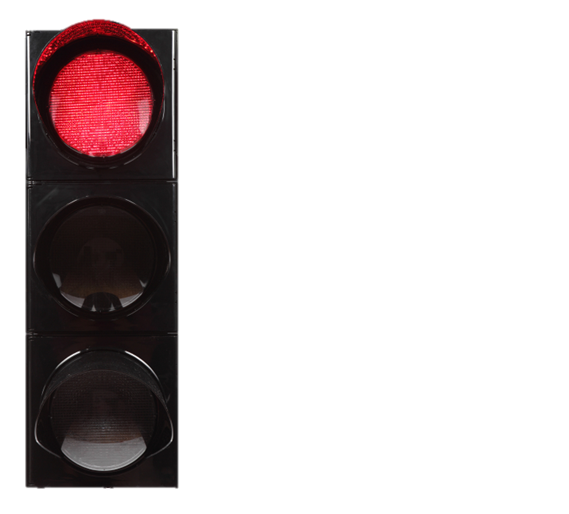 Εσείς και οι συνέταιροι σας ΔΕΝ επιτρέπεται να:

συμφωνήσετε ή να συνεργαστείτε με τον πελάτη ώστε να σπάσετε μια σύμβαση σε πολλές διαφορετικές συμβάσεις για την αποφυγή των κανονισμών προμηθειών
προσφέρετε να παρέχετε δωρεάν αγαθά ή υπηρεσίες για να προσπαθήσετε να επηρεάσετε έναν υπεύθυνο λήψης ποφάσεων σε μια διαδικασία αξιολόγησης διαγωνισμού ή πωλήσεων
προβείτε σε κατάχρηση της κατάρτισης και της εκπαίδευσης, συμβούλων, κ.λπ. προκειμένου να αποπειραθείτε να επηρεάσετε έναν υπεύθυνο λήψης αποφάσεων σε μια διαδικασία υποβολής προσφορών ή άλλης διαδικασίας αξιολόγησης πωλήσεων
Δημόσιοι διαγωνισμοί
Υποδιανομείς/Αντιπρόσωποι
Αλληλεπιδράσεις των HCP
14
Υποδιανομείς/Αντιπρόσωποι
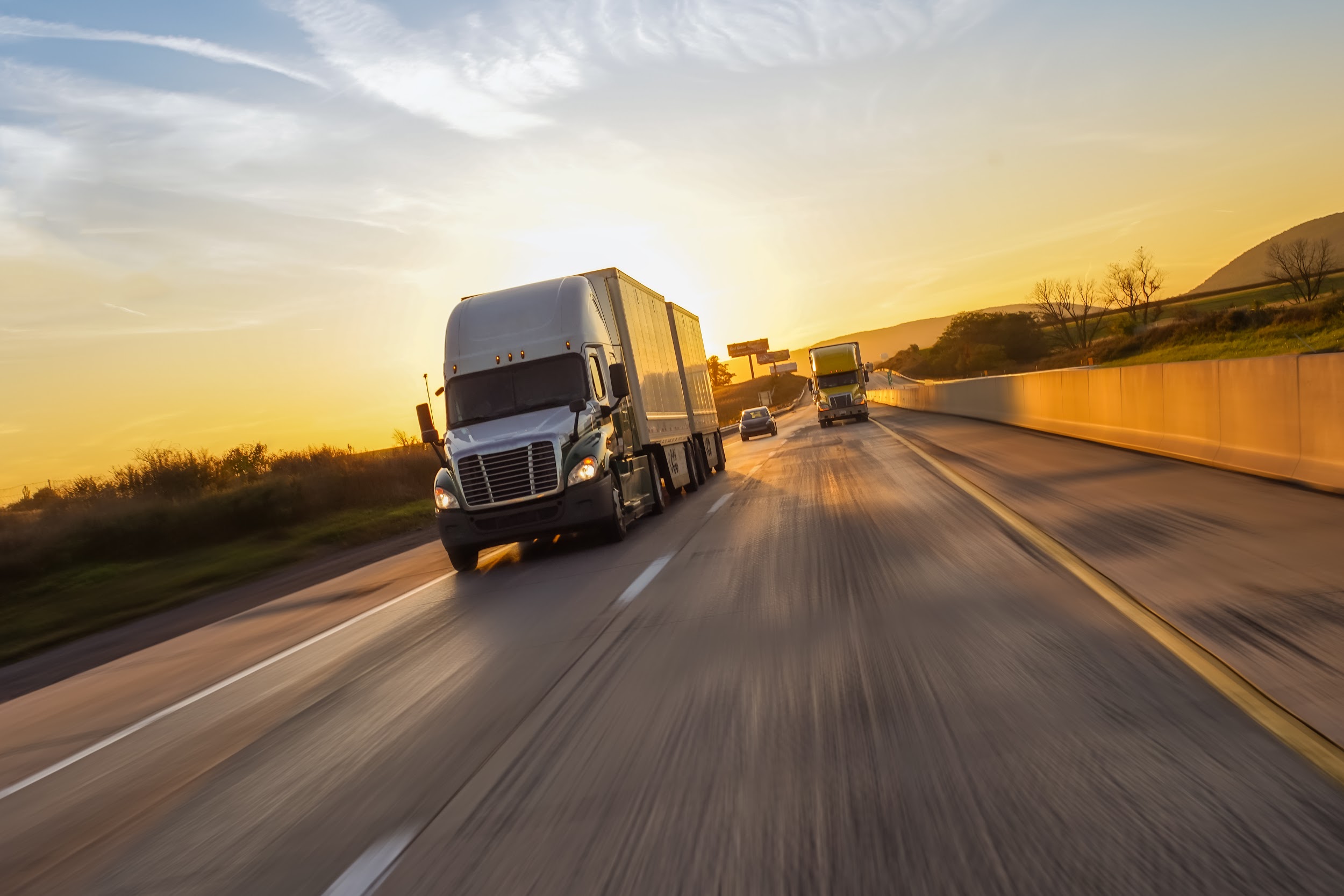 Υποδιανομείς/αντιπρόσωποι που είναι τρίτα μέρη που δεν είναι τελικοί πελάτες ή τελικοί χρήστες στους οποίους πουλάμε προϊόντα. Οι υποδιανομείς/πράκτορες θεωρούνται επεκτάσεις της επιχείρησής μας, καθώς και επεκτάσεις του κατασκευαστή. Ως εκ τούτου, όλοι οι σχετικοί νόμοι και κανονισμοί που ισχύουν για την επιχείρησή σας ισχύουν και για όλους τους υποδιανομείς/ αντιπροσώπους μας.
Υποδιανομείς/Αντιπρόσωποι
Δημόσιοι διαγωνισμοί
Αλληλεπιδράσεις των HCP
15
Υποδιανομείς/Αντιπρόσωποι
Οι κατασκευαστές μπορεί να απαιτήσουν προηγούμενη γραπτή συγκατάθεση προτού διοριστεί ή προσληφθεί οποιοσδήποτε υποδιανομέας/πράκτορας
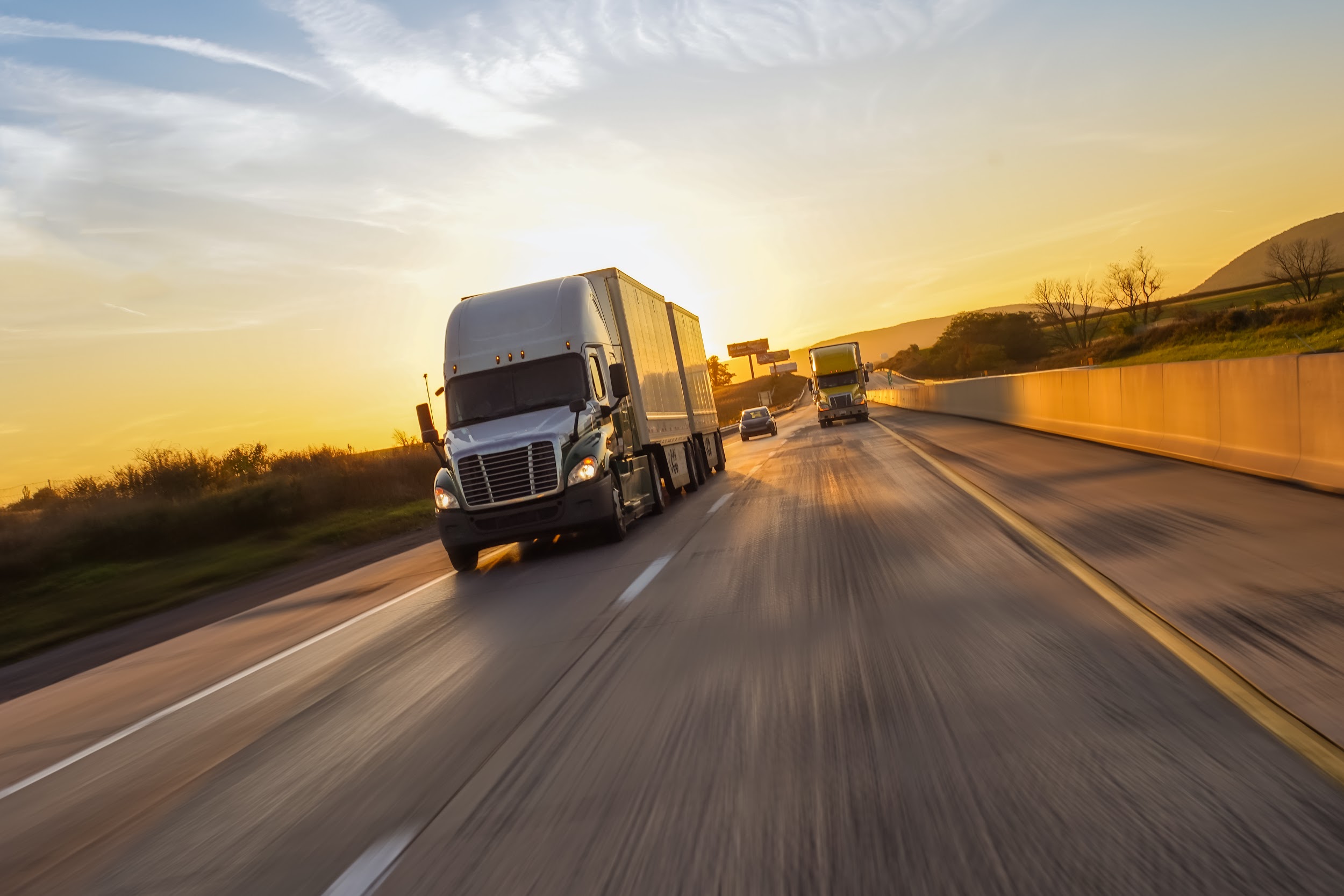 Οι υποδιανομείς/πράκτορες θα πρέπει να υποβάλλονται σε τακτική εκπαίδευση σχετικά με τις ηθικές επιχειρηματικές πρακτικές και να ολοκληρώσουν μια πιστοποίηση για να διασφαλίσουν ότι το έχουν κάνει
Οι κατασκευαστές μπορούν να διεξάγουν έναν έλεγχο ιστορικού δέουσας επιμέλειας σε υποδιανομείς/αντιπροσώπους προτού παρέχετε γραπτή συγκατάθεση για να τους δεσμεύσετε
ΣΗΜΑΝΤΙΚΗ ΣΗΜΕΙΩΣΗ
Θα έπρεπε να έχουμε διαφάνεια στις τιμές στις οποίες οι υποδιανομείς/πράκτορες επαναπωλούν το προϊόν και τα περιθώρια κέρδους που σχετίζονται με τις πωλήσεις τους· με αυτόν τον τρόπο, μπορούμε να διασφαλίσουμε ότι οι υποδιανομείς/πράκτορές μας δεν εμπλέκονται σε αντιανταγωνιστική ή διεφθαρμένη συμπεριφορά.
Υποδιανομείς/Αντιπρόσωποι
Δημόσιοι διαγωνισμοί
Αλληλεπιδράσεις των HCP
16
Αλληλεπιδράσεις των HCP
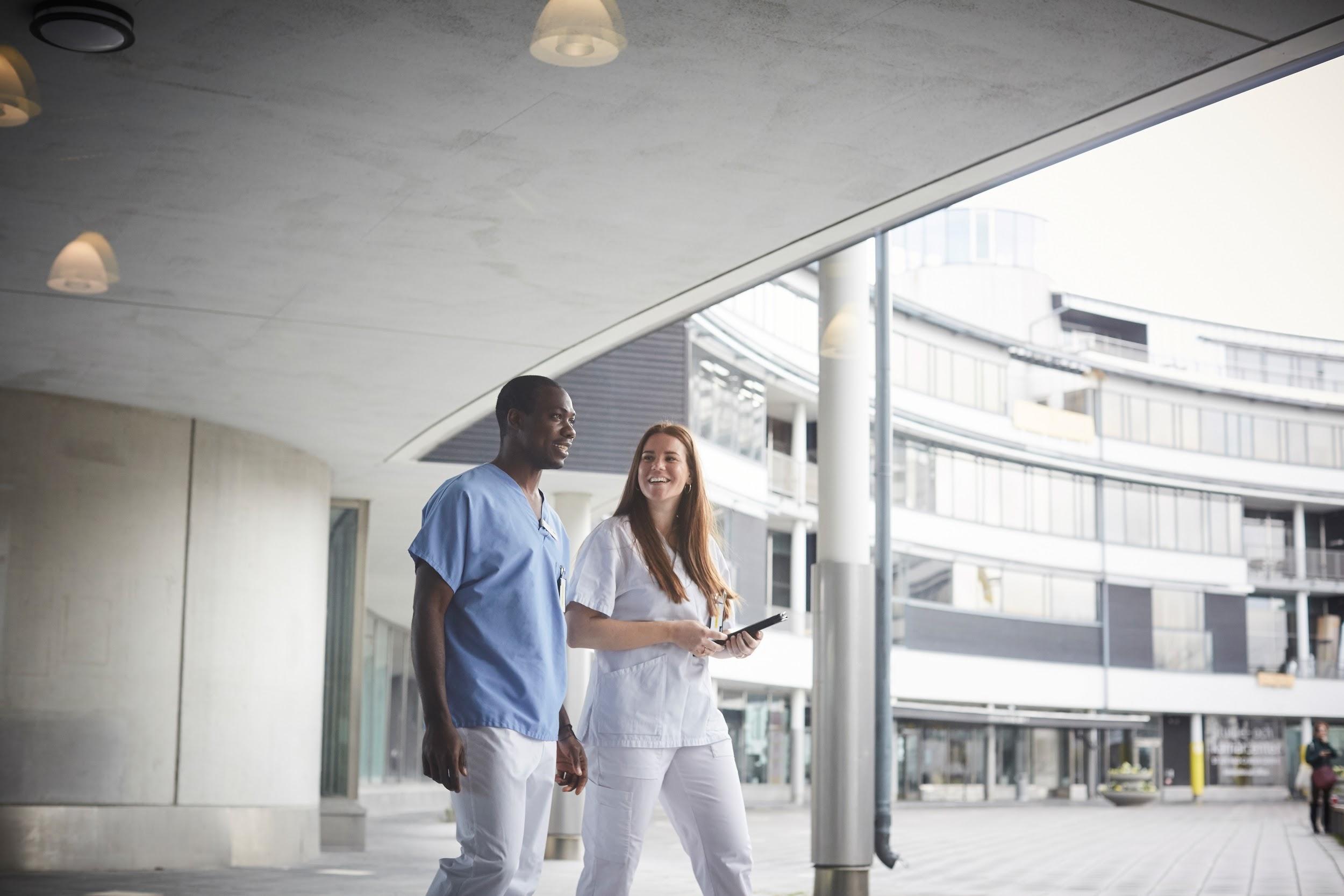 Θα πρέπει να διασφαλίσετε ότι οι αλληλεπιδράσεις σας με HCP και κρατικούς λειτουργούς συμμορφώνονται με τους ισχύοντες νόμους και κανονισμούς. Όλες οι αλληλεπιδράσεις με τους HCP θα πρέπει να έχουν έναν νόμιμο σκοπό/ανάγκη χωρίς καμία πρόθεση παράνομης παρότρυνσης ή ενθάρρυνσης για αγορά, μίσθωση ή τη σύσταση για χρήση οποιουδήποτε προϊόντος ή υπηρεσιών.
Αλληλεπιδράσεις των HCP
Δημόσιοι διαγωνισμοί
Υποδιανομείς/Αντιπρόσωποι
17
Ορισμός των HCP
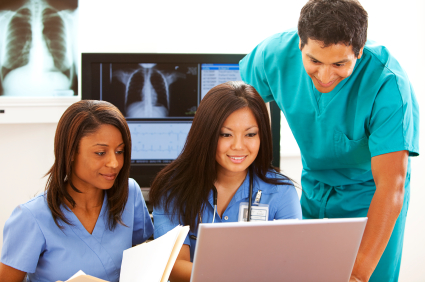 HCP
Πρόκειται για άτομα και οντότητες που αγοράζουν, ενοικιάζουν, συστήνουν, χρησιμοποιούν, διευθετούν την αγορά ή την ενοικίαση ή συνταγογραφούν προϊόντα ιατρικών συσκευών.

Για παράδειγμα, τα ακόλουθα άτομα θεωρούνται HCP:
Χειρουργοί
Διοικητικό προσωπικό νοσοκομείων
Νοσοκόμοι/ες
Αλληλεπιδράσεις των HCP
Δημόσιοι διαγωνισμοί
Υποδιανομείς/Αντιπρόσωποι
18
Αλληλεπιδράσεις των HCP
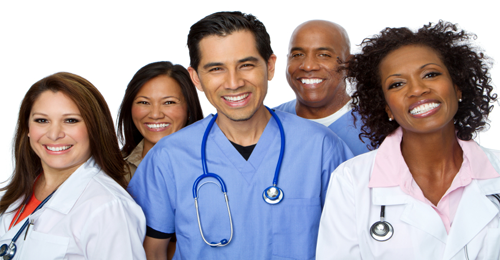 Παραδείγματα αλληλεπιδράσεων με HCP:
Γεύματα με HCP για συζήτηση σχετικά με τη χρήση των προϊόντων
Παρουσίαση σε έναν HCP για ένα νέο προϊόν
Eκπαιδευτικές εκδηλώσεις που οργανώνονται από τον κατασκευαστή
Μια συμφωνία με την οποία ένας HCP παρέχει συμβουλευτικές υπηρεσίες
Αλληλεπιδράσεις των HCP
Δημόσιοι διαγωνισμοί
Υποδιανομείς/Αντιπρόσωποι
19
Αλληλεπιδράσεις των HCP
(Εκπαιδευτικές)
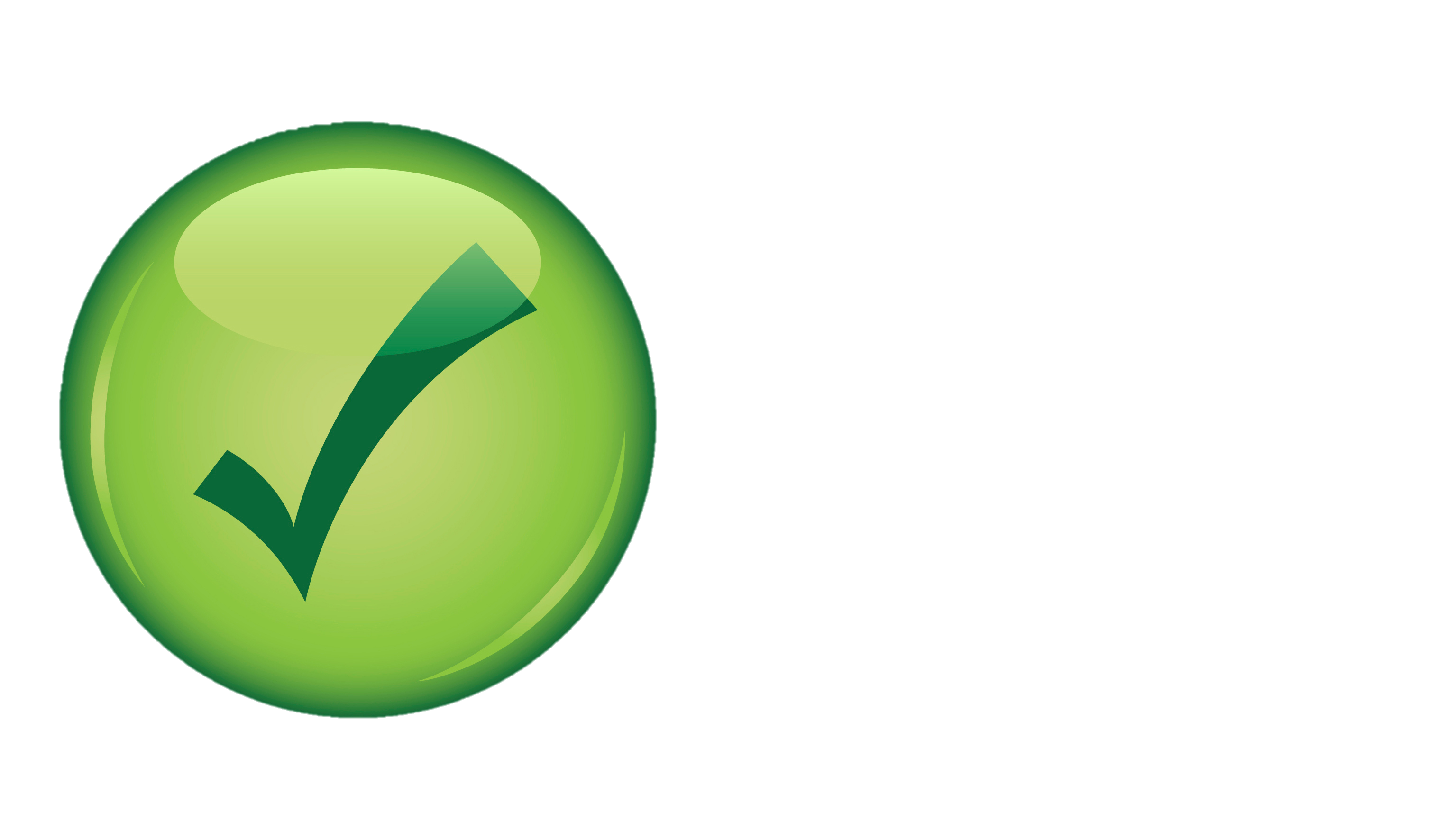 Επιτρέπεται
Επιτρέπεται εκπαιδευτική υποστήριξη σχετικά με τα ακόλουθα:
Κατάλληλη τοποθεσία 
Κατάλληλος χώρος
Εύλογο ταξίδι (οικονομικό ή τυπικό ταξίδι)
Κατάλληλη ατζέντα (Επιστημονικό πρόγραμμα)
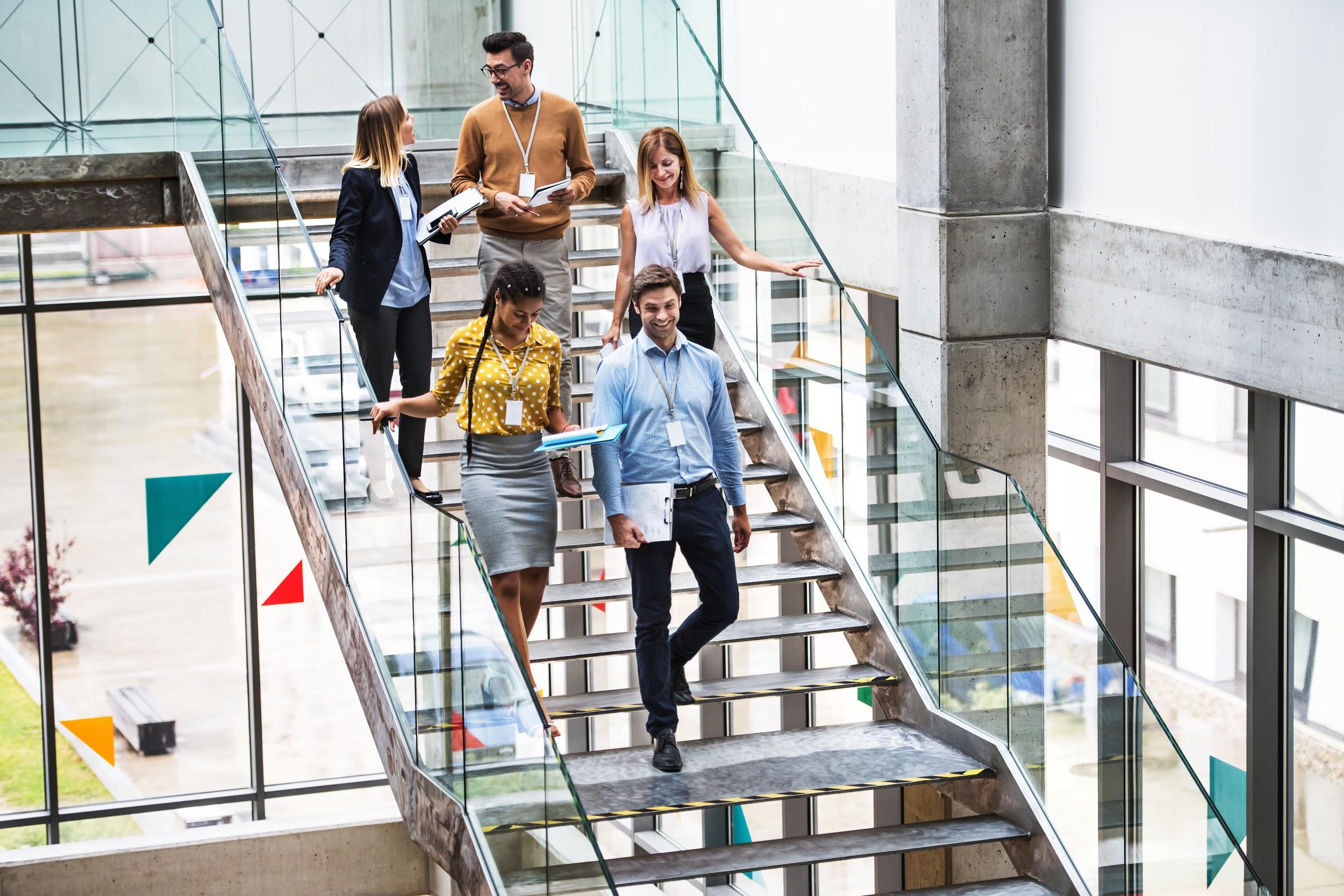 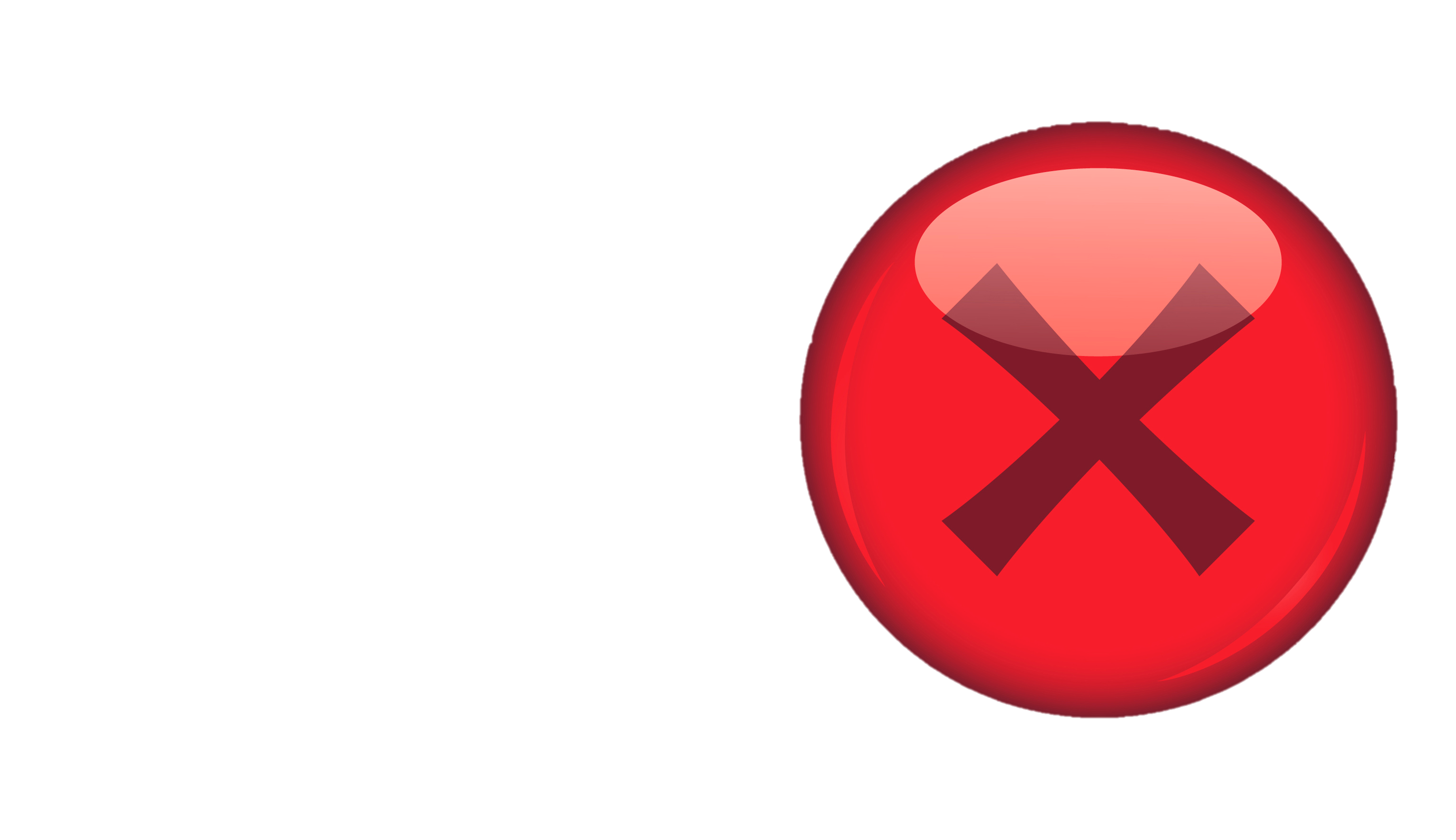 Δεν επιτρέπεται
Δεν επιτρέπεται εκπαιδευτική υποστήριξη σχετικά με τα ακόλουθα:
Ακατάλληλες τοποθεσίες (π.χ. παραλίες και χιονοδρομικά κέντρα, θέρετρα ψυχαγωγίας)
Πολυτελή ξενοδοχεία
Συνοδοί επισκέπτες (δεν μπορούν να πληρώσουν ή να διοργανώσουν)
Παροχή ψυχαγωγίας ή αθλημάτων (π.χ. γκολφ, καζίνο, περιήγηση στα αξιοθέατα)
Αλληλεπιδράσεις των HCP
Δημόσιοι διαγωνισμοί
Υποδιανομείς/Αντιπρόσωποι
20
Αλληλεπιδράσεις των HCP
(Εκπαιδευτικές)
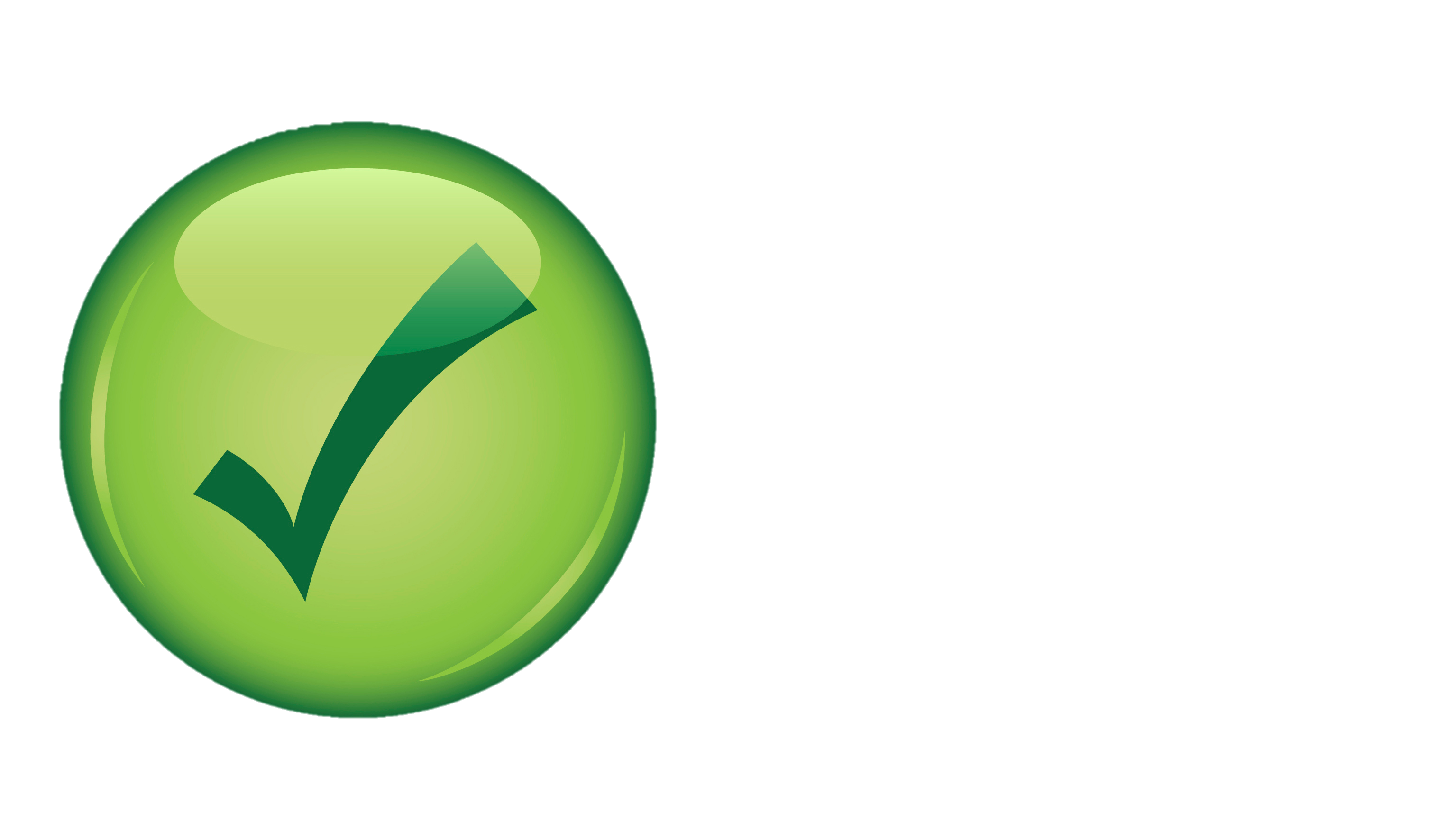 Επιτρέπεται
Τα ταξίδια και τα γεύματα μπορούν να παρέχονται στους HCP σύμφωνα 
με τις ακόλουθες κατευθυντήριες γραμμές ως μέρος μιας καλής πίστης ανταλλαγής επιστημονικών, εκπαιδευτικών ή επιχειρηματικών πληροφοριών:
Απλά ταξίδια στην οικονομική θέση
Τα γεύματα μπορούν να παρέχονται σε συνδυασμό με μια παρουσίαση καλή τη πίστει εμπορικών, εκπαιδευτικών ή επιστημονικών πληροφοριών
Τοποθεσία που ευνοεί την εμπορική και εκπαιδευτική παρουσίαση
Δώρα που είναι μέτρια, ωφελούν τους ασθενείς και είναι εκπαιδευτικά (π.χ. ιατρικά εγχειρίδια, ανατομικά μοντέλα)
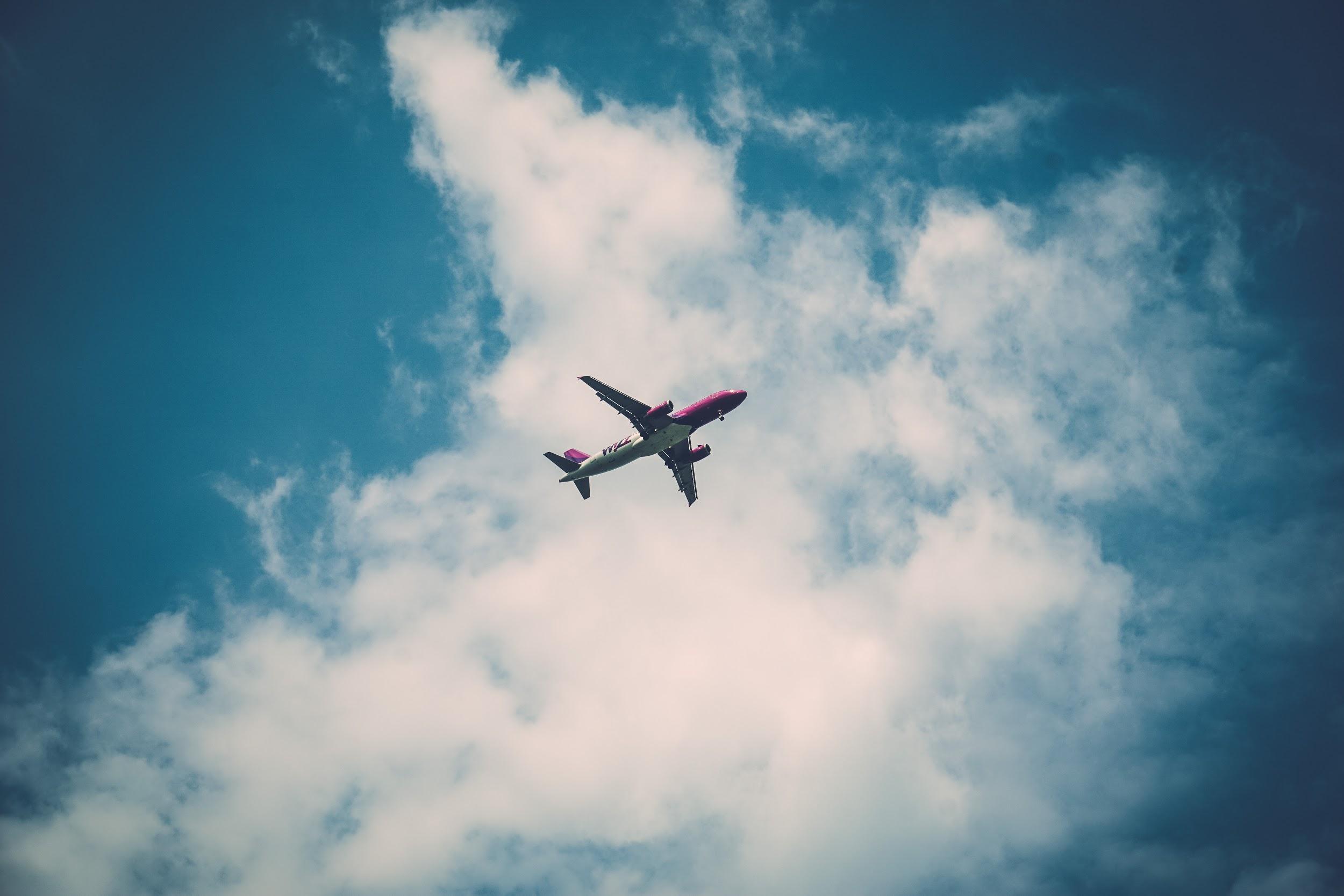 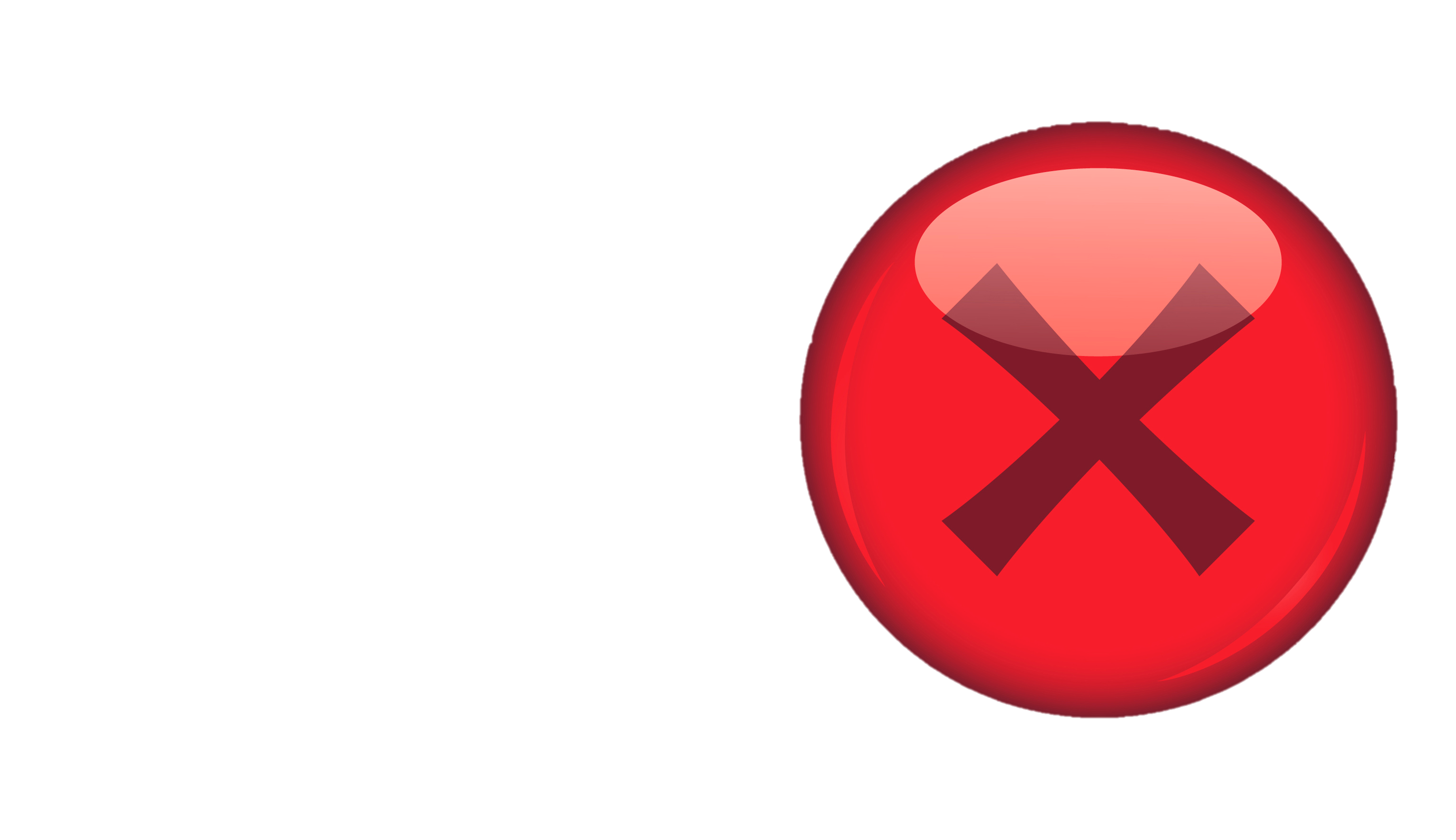 Δεν επιτρέπεται
Ενδέχεται να μην παρέχονται στους HCP τα ακόλουθα:
Γεύματα ή ταξίδια για τους συζύγους ή τους καλεσμένους των HCP ή οποιοδήποτε άλλο άτομο χωρίς καλόπιστο ενδιαφέρον για το γεύμα ή την εκδήλωση
Γεύματα με τους HCP που δεν ευνοούν την επιχειρηματική συζήτηση
Μη εκπαιδευτικά δώρα (π.χ. λουλούδια, κρασί, μετρητά)
Αλληλεπιδράσεις των HCP
Δημόσιοι διαγωνισμοί
Υποδιανομείς/Αντιπρόσωποι
21
Συμμόρφωση με τους ισχύοντες νόμους και 
κανονισμούς ABAC
Τι μπορείτε να κάνετε εάν έχετε ερωτήσεις ή ανησυχίες;
Μιλήστε με τον προϊστάμενό σας σχετικά με τυχόν ανησυχίες που μπορεί να έχετε σχετικά με τη συμμόρφωσή σας (ή άλλων) με τους νόμους και τους κανονισμούς ABAC
Ανατρέξτε στους Κώδικες Δεοντολογίας του κλάδου
MedTech
AdvaMed
Επικοινωνήστε με τις ανοιχτές γραμμές δεοντολογίας των εταιρειών για τις οποίες διανέμετε προϊόντα
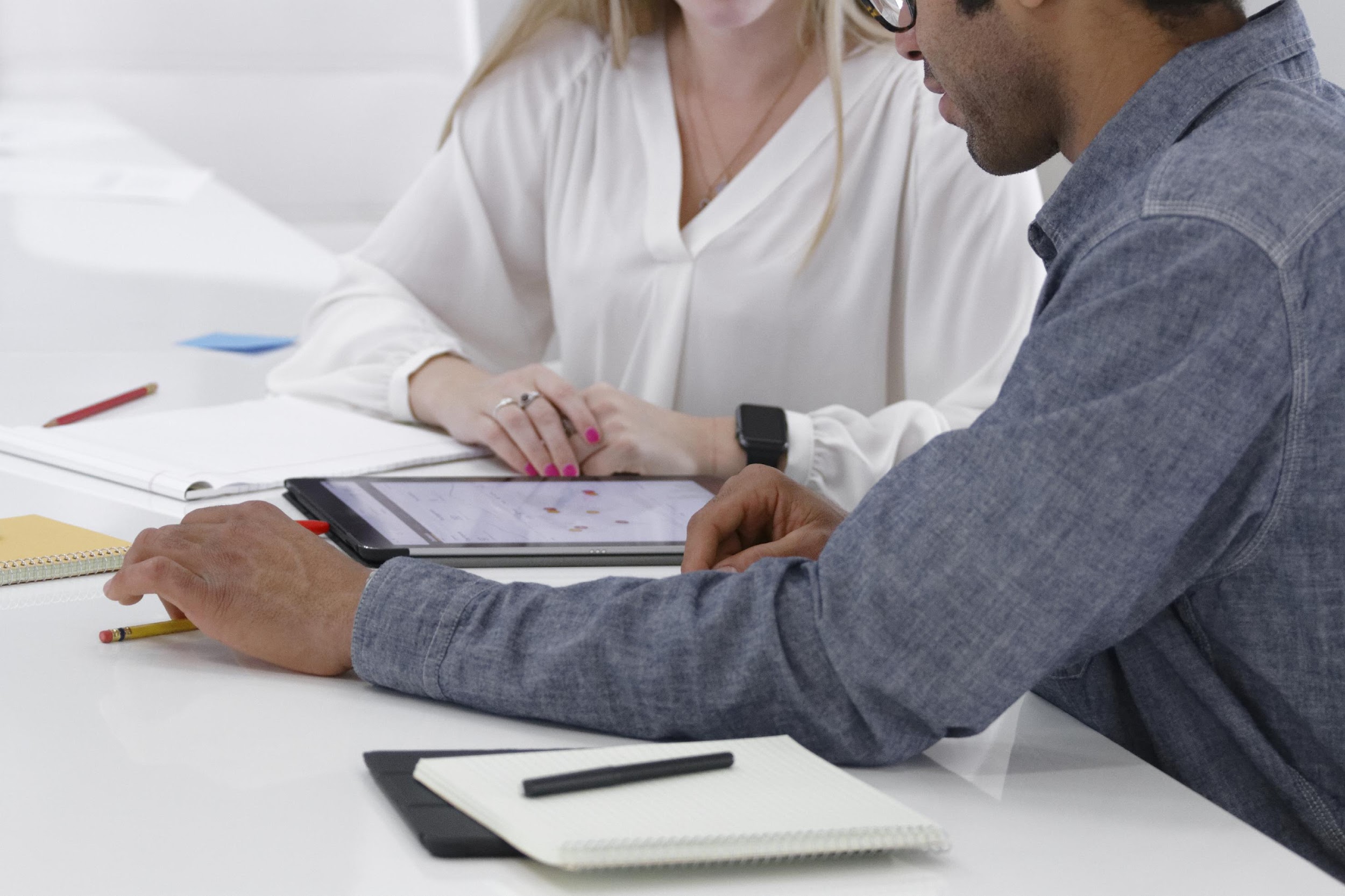 22
Συμμόρφωση με τους ισχύοντες νόμους και κανονισμούς
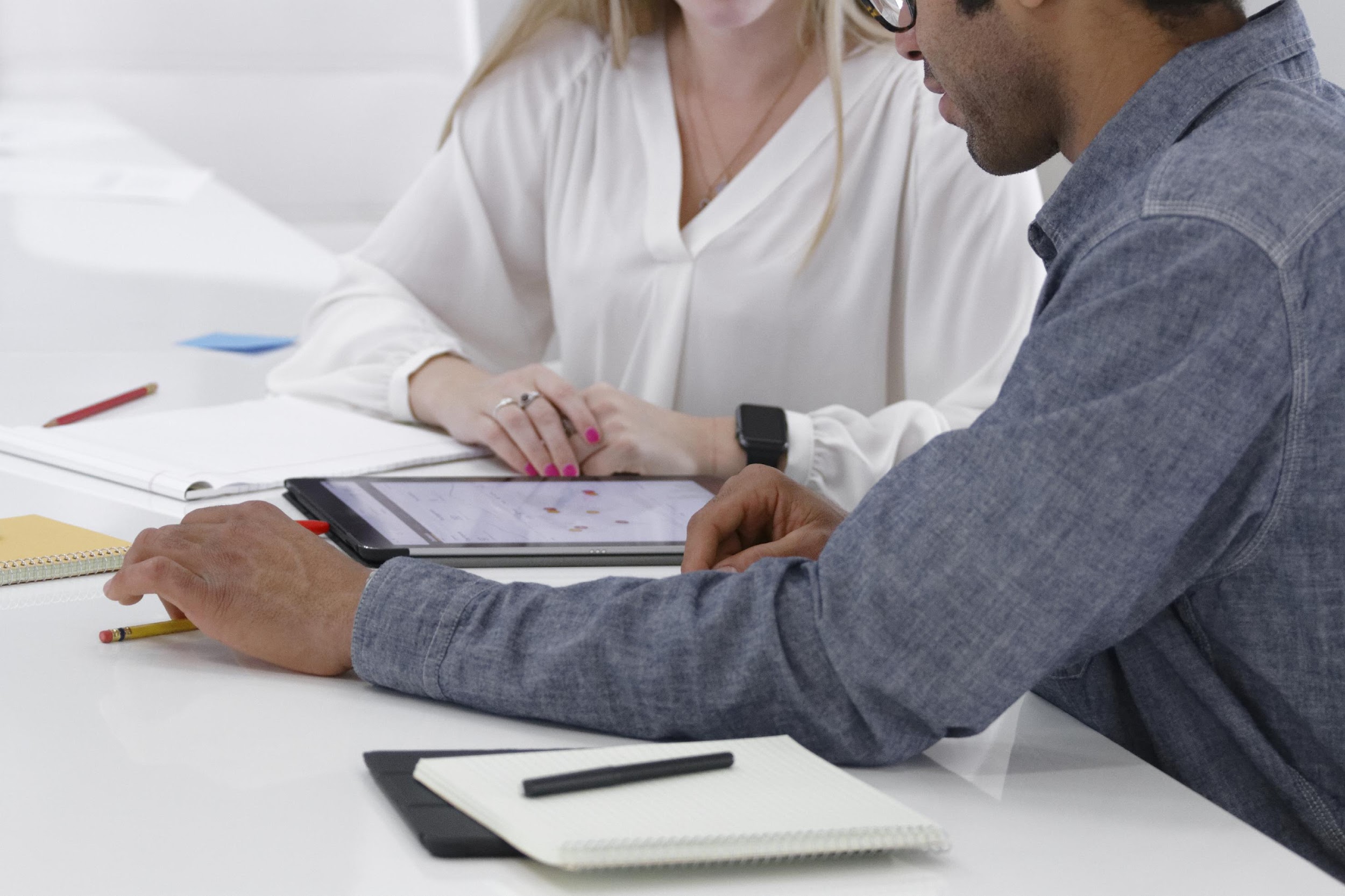 Είναι δική σας ευθύνη να κατανοήσετε και να συμμορφωθείτε με τους παγκόσμιους και τοπικούς νόμους και κανονισμούς ABAC
23